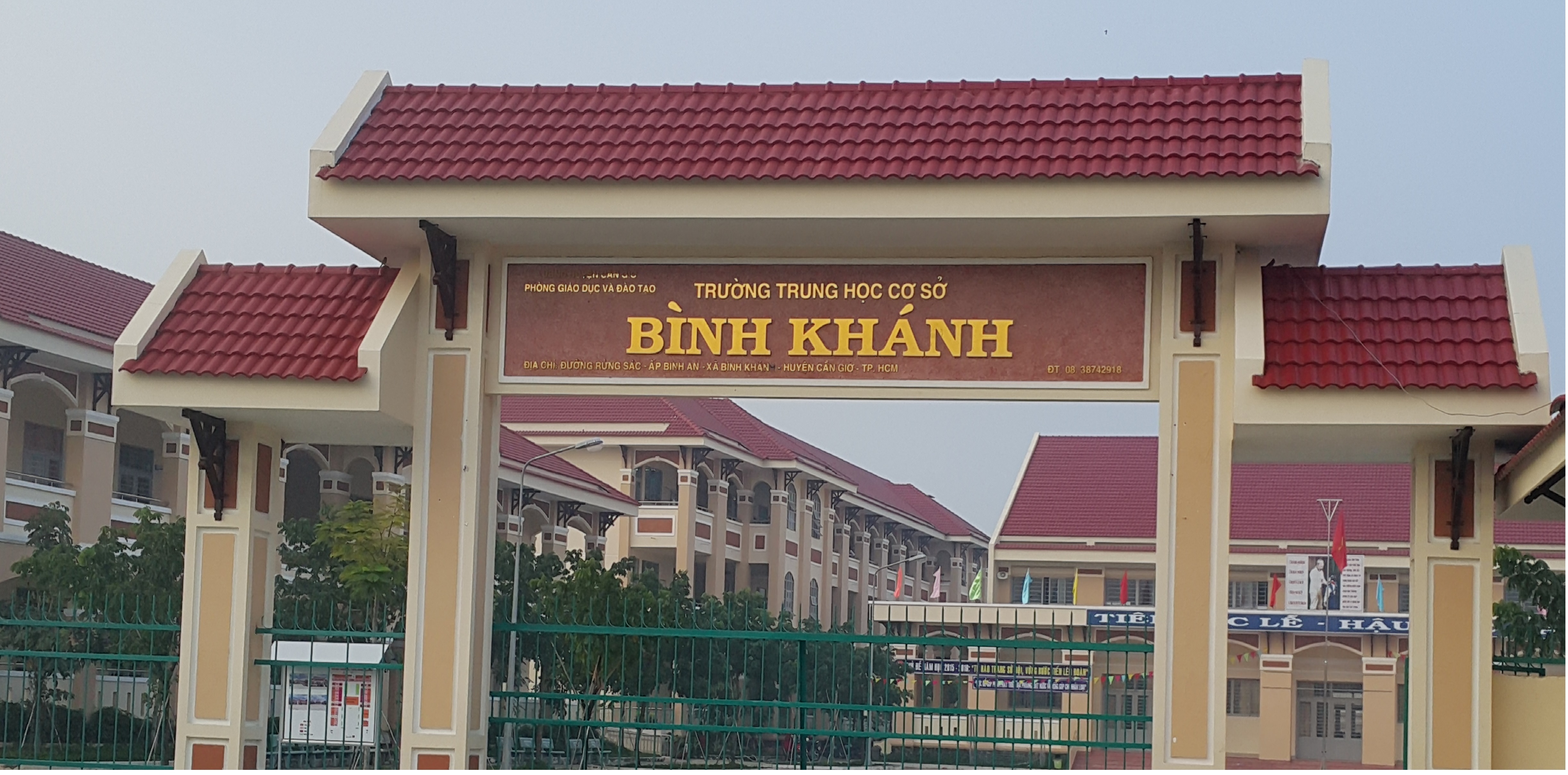 BINH KHANH SECONDARY SCHOOL
ENGLISH 9
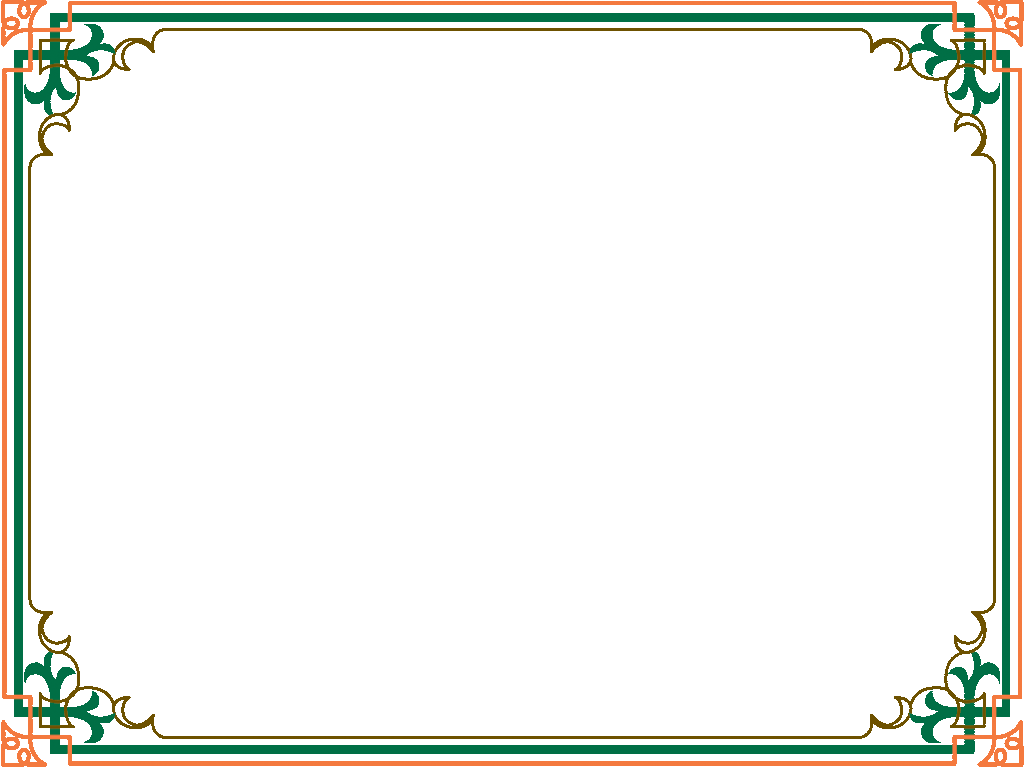 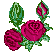 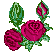 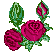 LISTEN AND READ
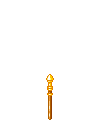 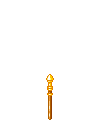 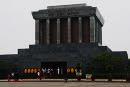 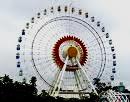 HCM Mausoleum
Water Park
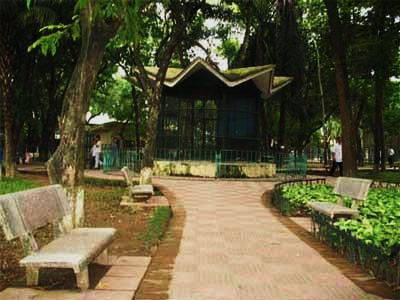 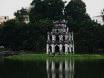 Thu Le Zoo
Hoan kiem Lake
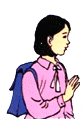 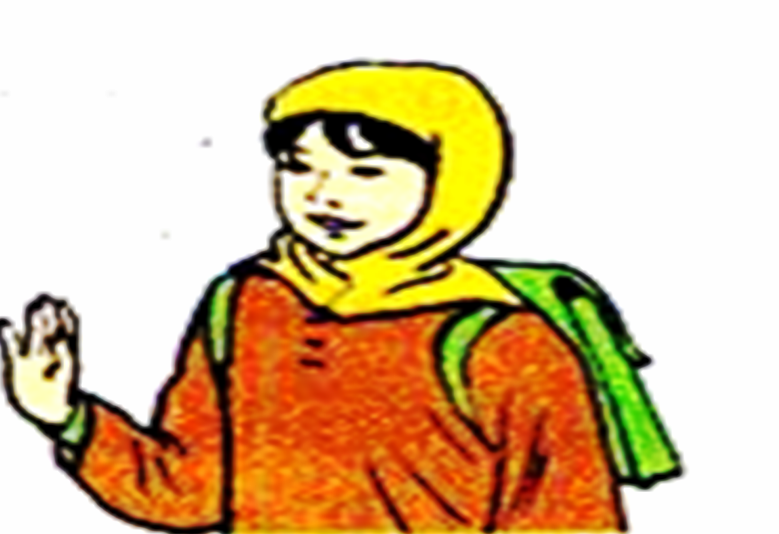 Lan
Maryam
I. Vocabulary
- correspond    (v) : trao đổi thư
- be impressed  by: ấn tượng bởi
- a mosque            (n) : nhà thờ hồi giáo
- pray              (v): cầu nguyện
- wish              (v): mong ước
- seem             (v): có vẻ
- depend on         : tùy thuộc vào
- peaceful atmosphere : không khí yên tĩnh
- keep in touch     : giữ liên lạc
Grammar:  The Wish sentences
Form:    S1+ Wish(es) + S2 + V2/ed …..
Be  Were / Ordinary verbs  Simple past
   Ex: I wish Lan were here now.
           Minh wishes he worked for Ha Noi newspaper now.
II. Listen and read
Lan’s Malaysian pen pal, Razali Maryam, was staying with Lan last week. Maryam is from Kuala Lumpur. Maryam and Lan have been pen pals for over two years and they correspond at least once every two weeks, but this was their first meeting.
	On Maryam's first day in Ha Noi, Lan took her to Hoan Kiem Lake. Like Kuala Lumpur, Ha Noi is a busy modern city. Maryam was really impressed by the beauty of the city and by the friendliness of its people.
	Over the next few days, the girls visited Ho Chi Minh's Mausoleum, the History Museum and the Temple of Literature, as well as many beautiful parks and lakes in Ha Noi. On Friday, Maryam wanted to visit the mosque on Hang Luoc Street. Lan used to walk past the mosque on her way to primary school. However, this was Lan’s first visit. She enjoyed the peaceful atmosphere while Maryam was praying.
	“I wish you had a longer vacation,” Lan said to Maryam at the end of the week.
	“Yes, I wish I had more time to get to know your beautiful country better. Lan, would you like to come and visit me next summer?” Maryam asked.
	“That would be great! However, it seems very difficult for me to have        a trip abroad. It all depends on my parents. Anyway, we’ll keep in touch.”
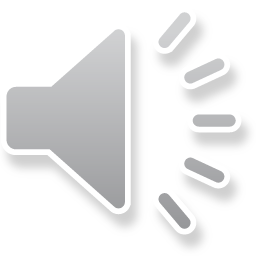 Guiding questions
1. Where did Lan take Maryam to?
Lan took Maryam to:
 Hoan Kiem Lake
 Ho Chi Minh’s Mausoleum
 the History Museum
 the Temple of Literature
 many beautiful lakes and parks in Ha Noi.
 the mosque on Hang Luoc Street

10
9
8
7
6
5
4
3
2
1
0
CHOOSE THE BEST ANSWER
1.Lan and Maryam usually write to
 one another every ………..
two years
A
month
B
two weeks
two weeks
C
day
D

10
9
8
7
6
5
4
3
2
1
0
CHOOSE THE BEST ANSWER
2. Maryam was impressed
 because ………
Ha Noi was big and modern
A
Ha Noi people were friendly
B
Ha Noi people were friendly
Ha Noi was different from Kuala Lumpur
C
Ha Noi and Kuala Lumpur were the same
D

10
9
8
7
6
5
4
3
2
1
0
CHOOSE THE BEST ANSWER
3. The girls went to see ……………
famous places in Ha Noi
A
areas for recreation.
B
a place of worship.
C
all the above
all the above
D

10
9
8
7
6
5
4
3
2
1
0
CHOOSE THE BEST ANSWER
4. Maryam wanted to ……………
visit Ha Noi the next summer
A
invite Lan to Kuala Lumpur.
invite Lan to Kuala Lumpur.
B
stay in Ha Noi
C
visit Ho Chi Minh City.
D
Comprehension questions
1. Where is Maryam from?

2.How long have they been pen pals?

3.Were Hanoi and Kuala Lumpur different?
Kuala Lumpur - Malaysia
For  over 2 years
No, they weren’t. they were the same.
4. Did Maryam enjoy Hanoi? Why?
      Yes, she did. Because of people’s friendliness, beautiful places,
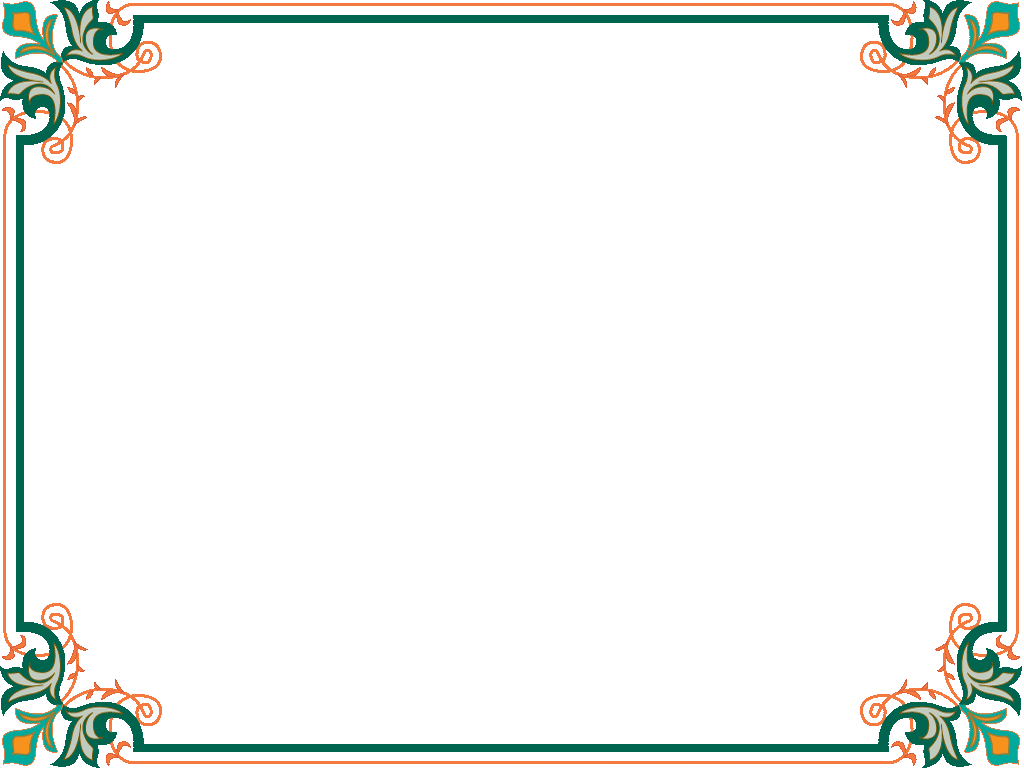 What did Lan say to Maryam at the end of the week?
Lan said : “I wish you had a longer vacation”
HOMEWORK
1. Learn the new words and the wish sentences by heart
-Read the text again at home
- Prepare Speak + Listen page 8.
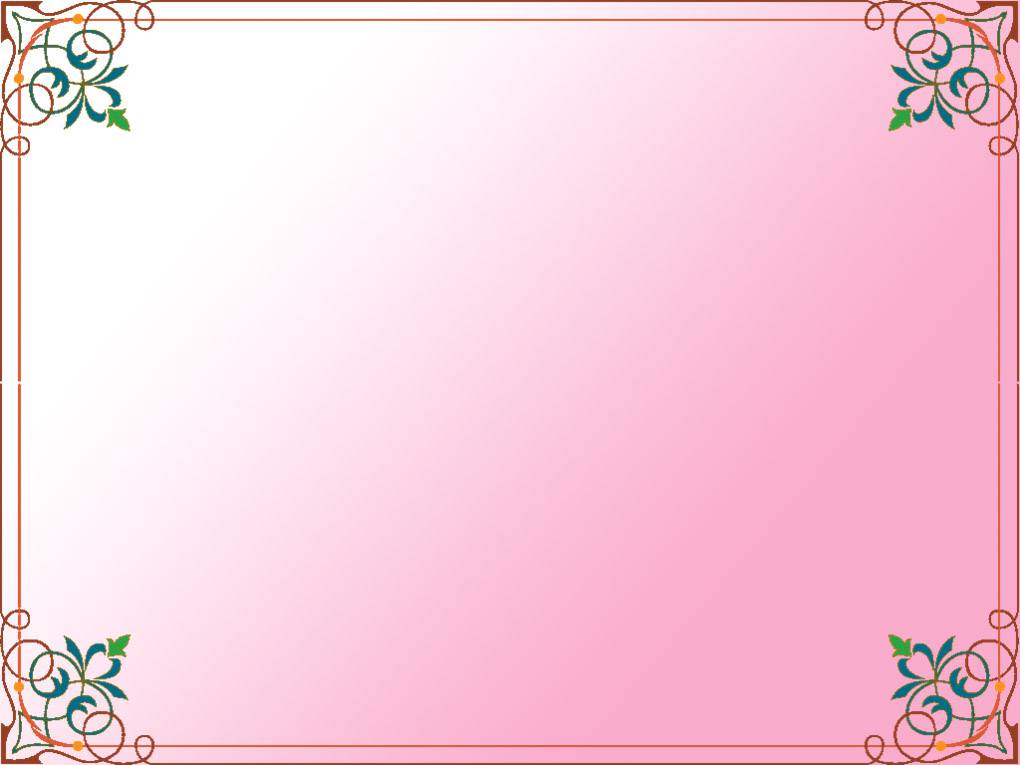 THANK YOU
Goodbye!
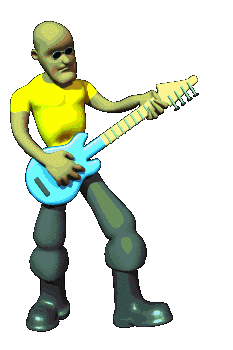 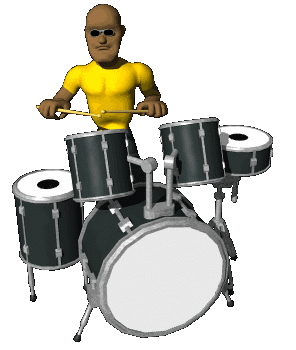 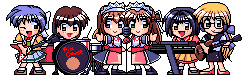 Celinne Dion – And so this is Xmax